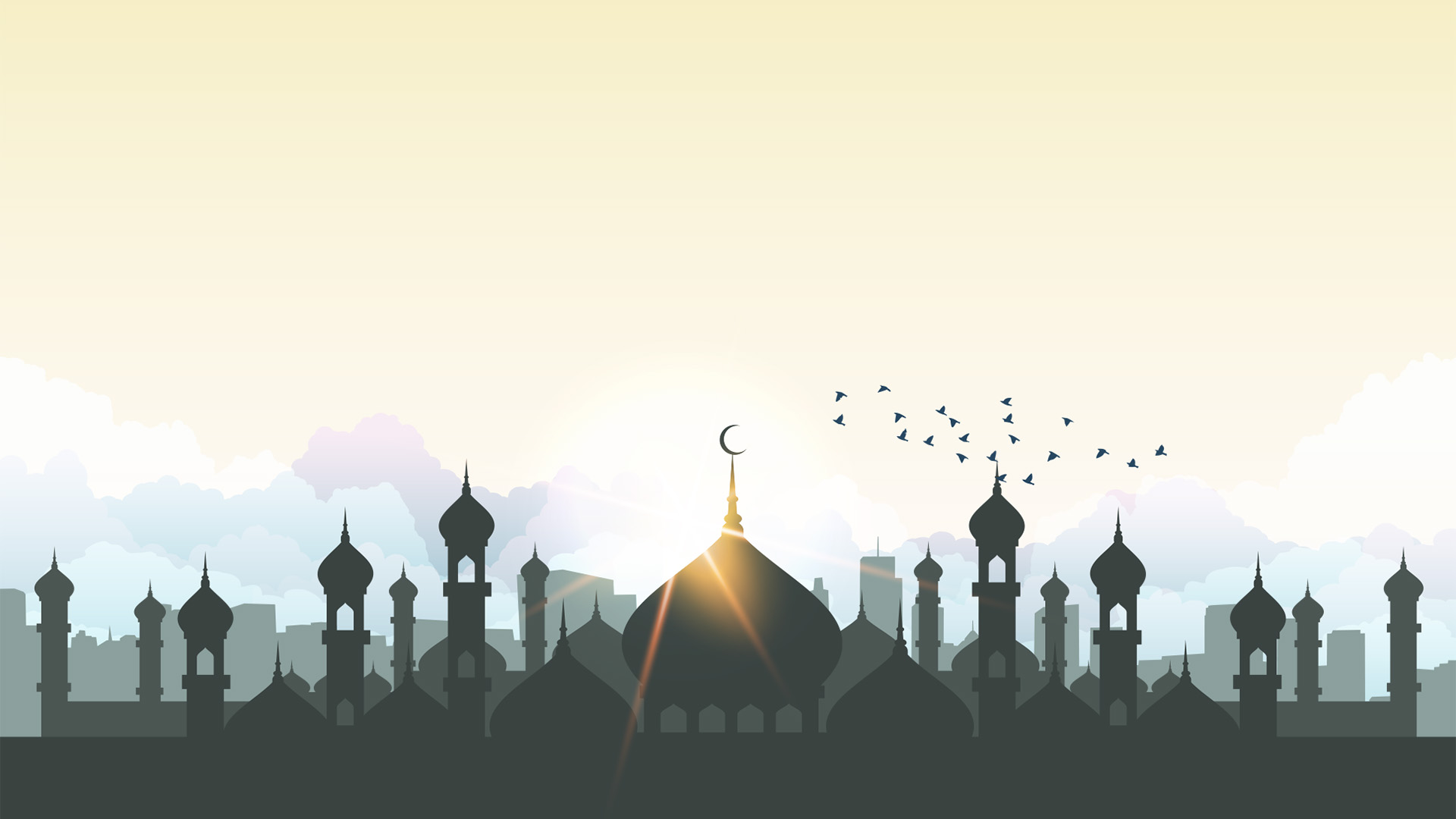 الحديث الثالث
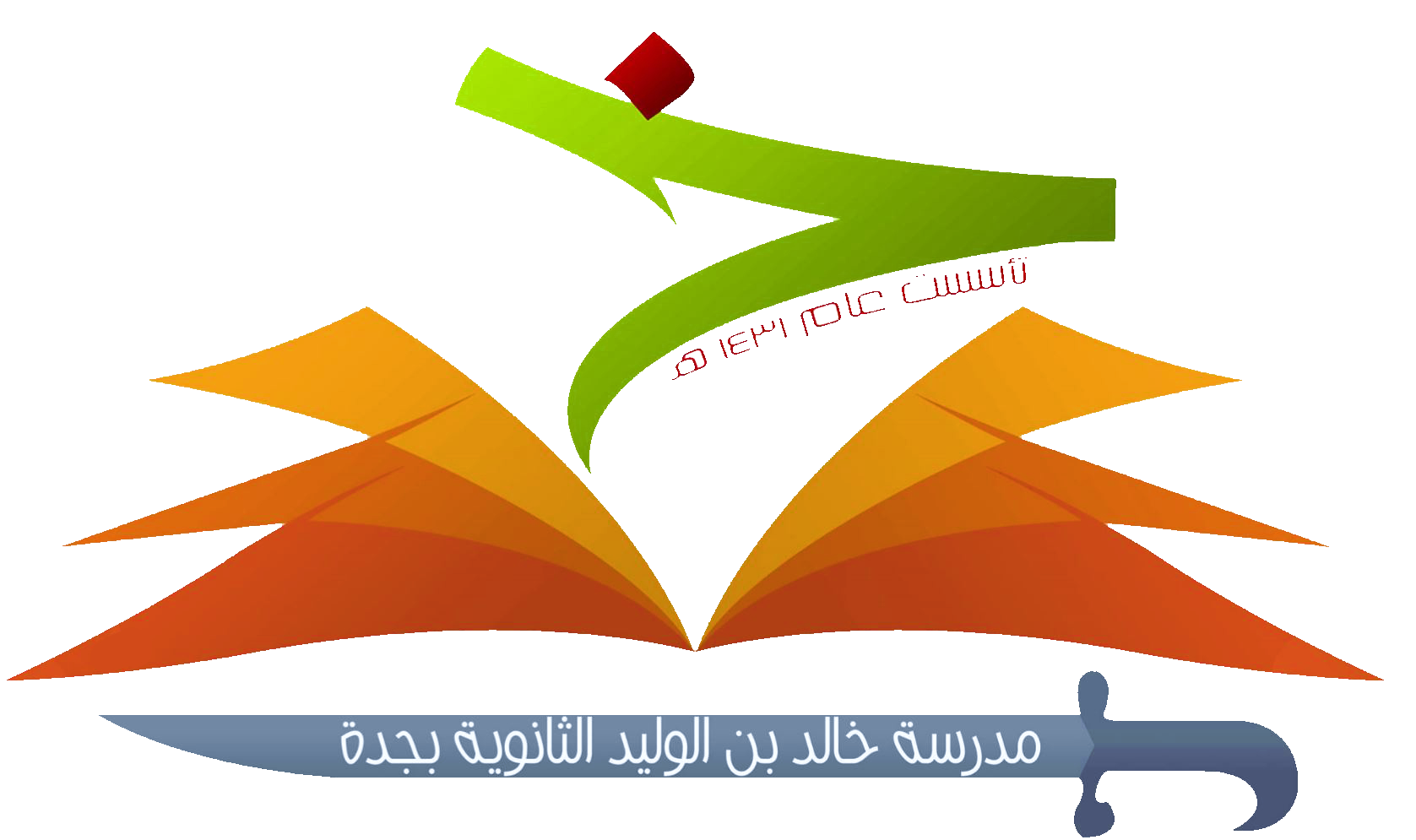 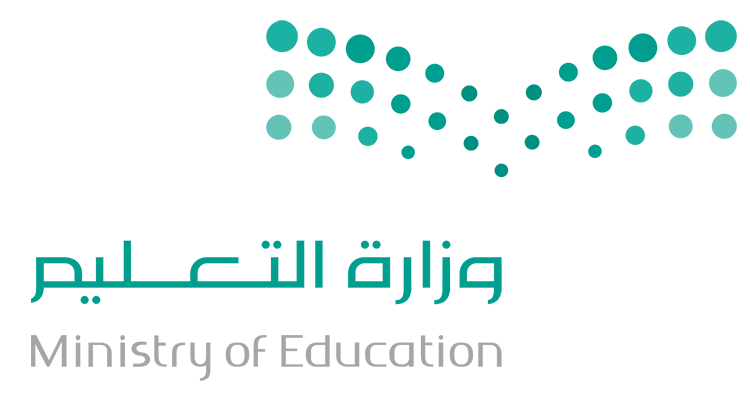 الوحدة: الثانية
الصفحة: 39
معلم المادة:   أ. أحمد جمعان الغامدي
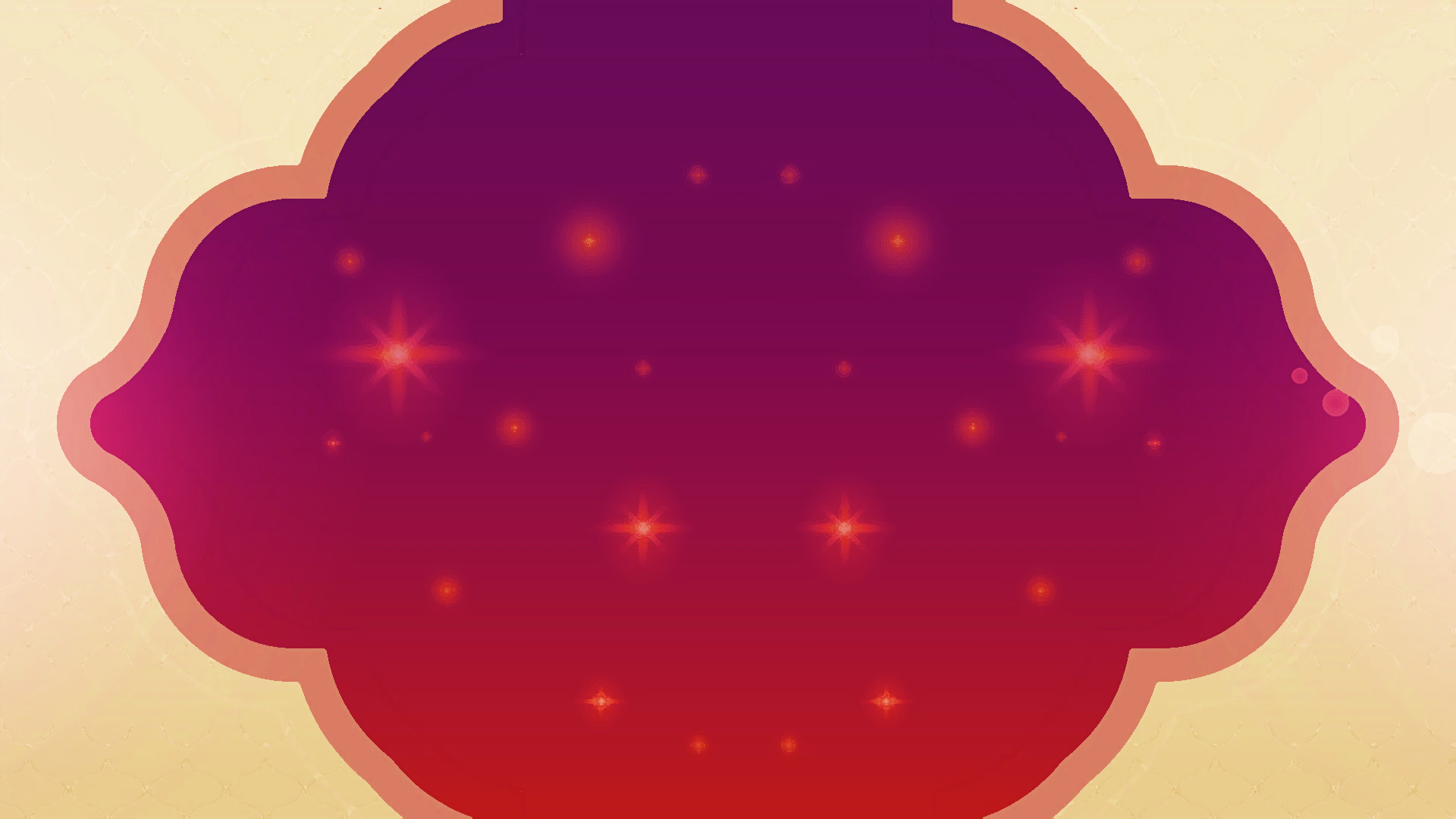 الحديث
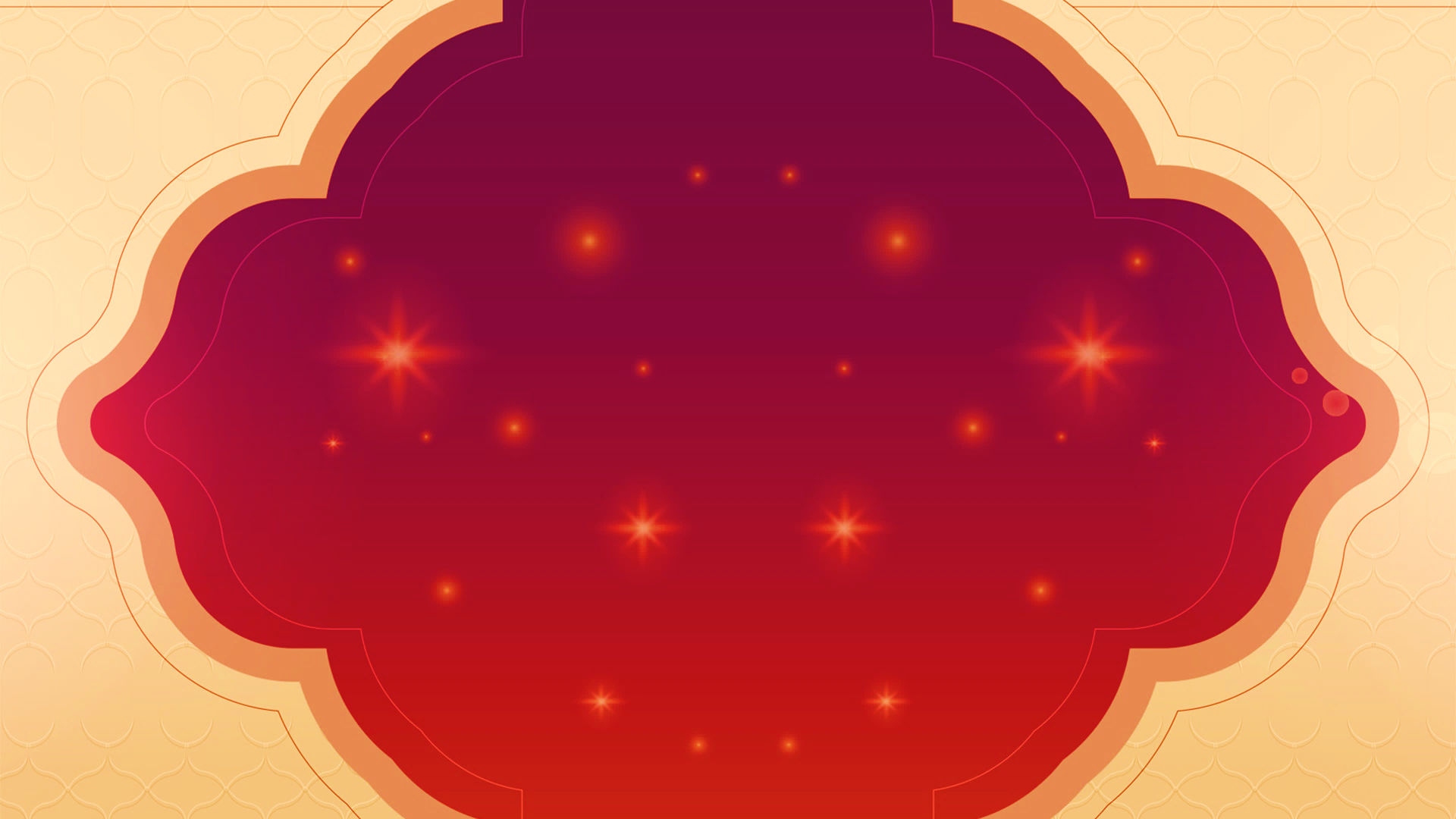 يشكل حكمها ويخفى
واضح
عَنِ النُّعْمَانِ بْنِ بَشِيرٍ رَضِيَ اللَّهُ عَنْهُمَا قَالَ: سَمِعْتُ رَسُولَ اللَّهِ ﷺ يَقُولُ)) : إِنَّ الْحَلَالَ بَيِّنٌ، والْحَرَامَ بَيِّنٌ، وبَيْنَهُمَا مُشْتَبِهَاتٌ لَا يَعْلَمُهُنَّ كَثِيرٌ مِنَ النَّاسِ، فَمَنِ اتَّقَى الشُّبُهَاتِ فَقَدِ اسْتَبْرَأَ لِدِينِهِ، وعِرْضِهِ، ومَنْ وقَعَ فِي الشُّبُهَاتِ وقَعَ فِي الْحَرَامِ، كَالرَّاعِي يَرْعَى حَوْلَ الْحِمَى، يُوشِكُ أَنْ يَرتع فِيهِ، أَلَا وإِنَّ لِكُلِّ مَلِكٍ حِمًى، أَلَا وإِنَّ حِمَى اللَّهِ مَحَارِمُهُ، أَلَا وإِنَّ فِي الْجَسَدِ مُضْغَةً إِذَا صَلَحَتْ صَلَحَ الْجَسَدُ كُلُّهُ، وإِذَا فَسَدَتْ فَسَدَ الْجَسَدُ كُلُّهُ، أَلَا وهِيَ الْقَلْب )).
المعاصي التي منع من ارتكابها
المرعى الذي يحجزه الملك عن الناس
يقع فيه
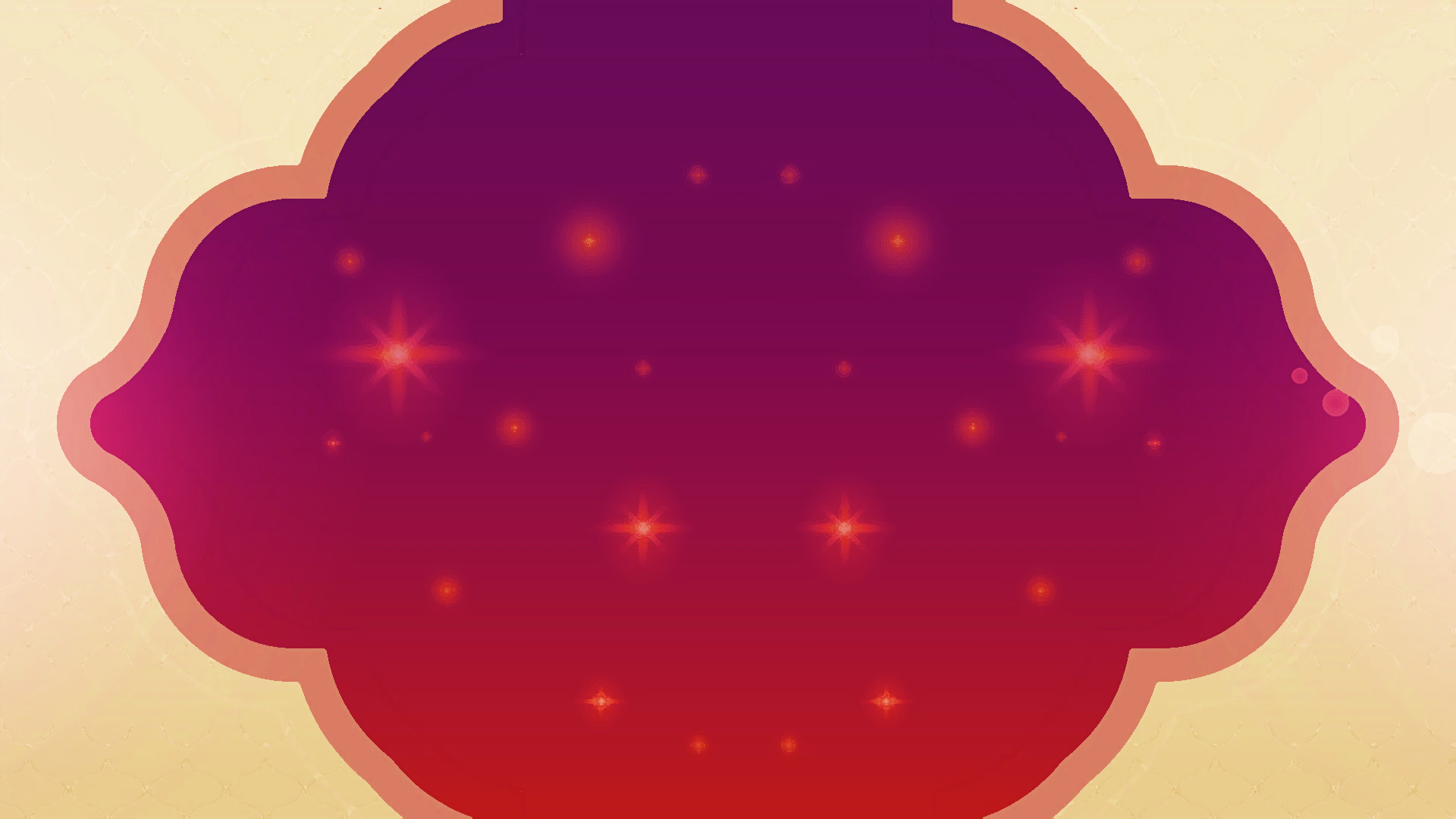 ترجمة راوي الحديث
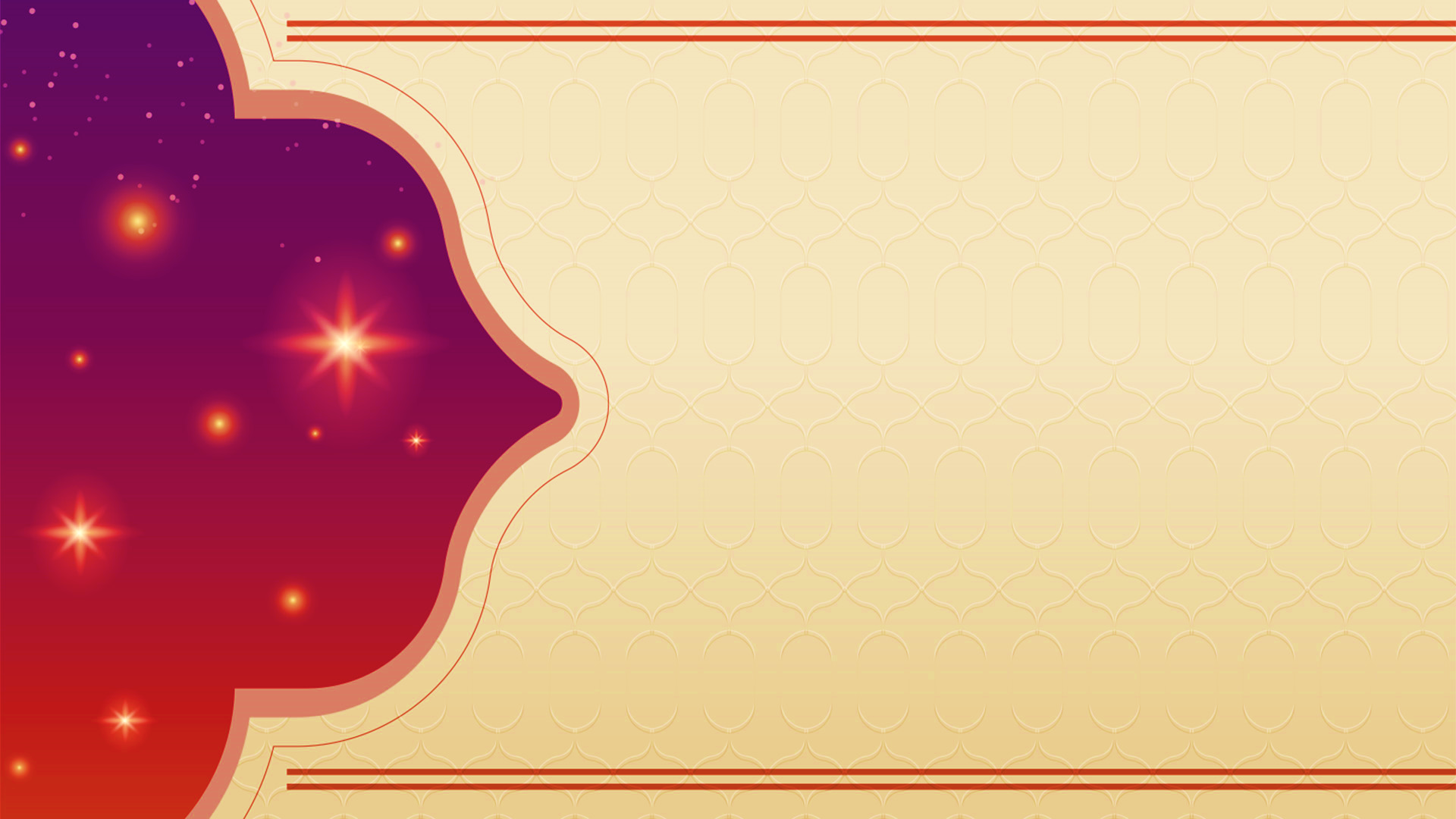 ترجمة راوي الحديث
اسمه ونسبه :
مناقبه :
1
2
3
النعمان بن بشير بن سعد الأنصاري الخزرجي.
هو وأبوه صحابيان.
اول مولد ولد في الأنصار بعد قدوم النبي صلى الله عليه وسلم، ولد في السنة الثانية من الهجرة قبل غزوة بدر.
قال سماك بن حرب : كان من أخطب من سمعت من أهل الدنيا يتكلم.
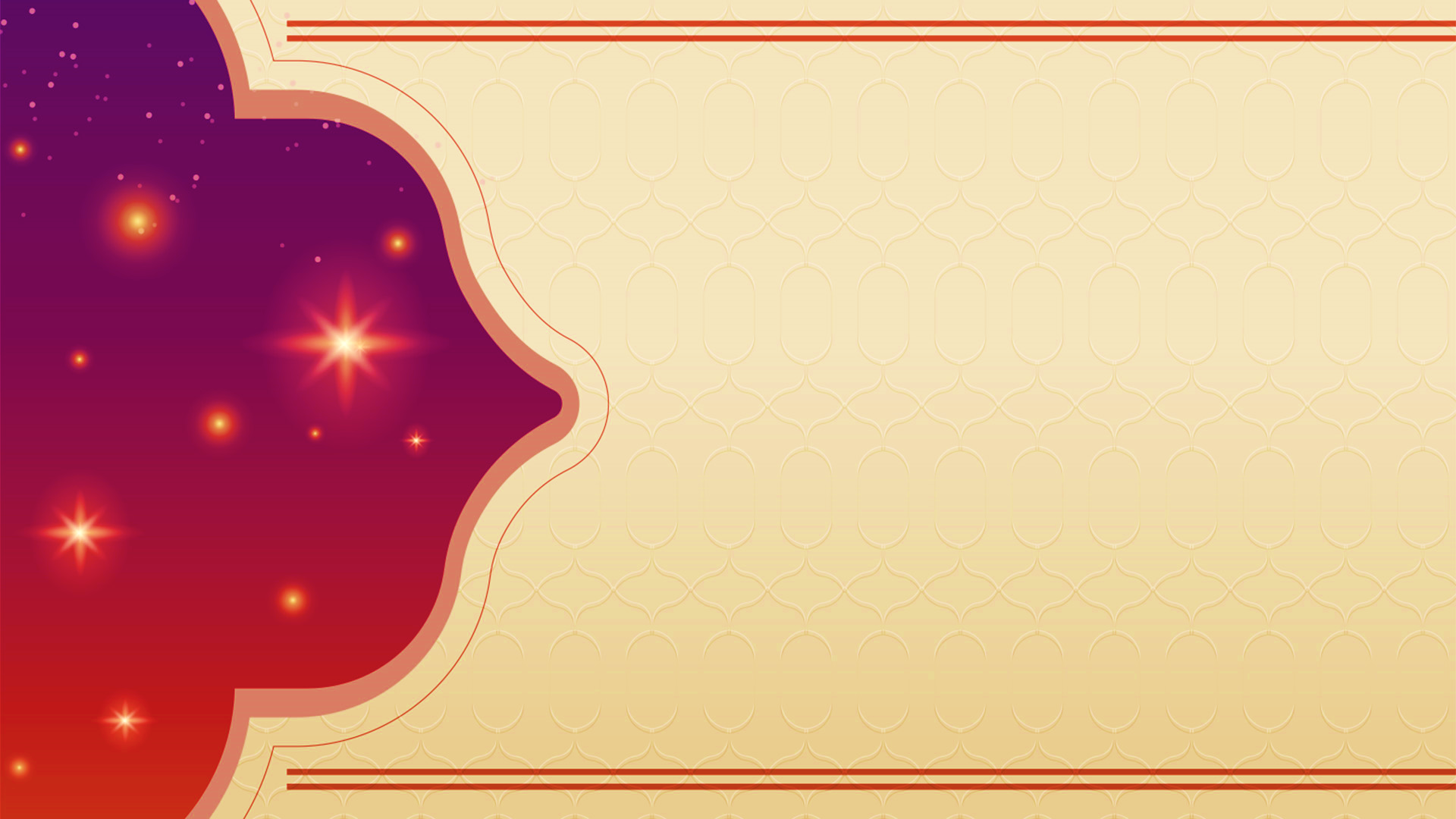 ترجمة راوي الحديث
معالم من حياته :
1
2
3
4
معدود في صغار الصحابة رضي الله عنهم، كان عمره يوم وفاة ﷺ ثمان سنين وسبعة أشهر.
ولي إمرة الكوفة في عهد معاوية رضي الله عنه، وبقي عليها تسعة أشهر ، ثم عزله معاوية عنها.
ولاه معاوية رضي الله عنه القضاء في دمشق.
ولاه معاوية رضي الله عنه على حمص، وبقي اميراً عليها حتى مات معاوية رضي الله عنه وولده .
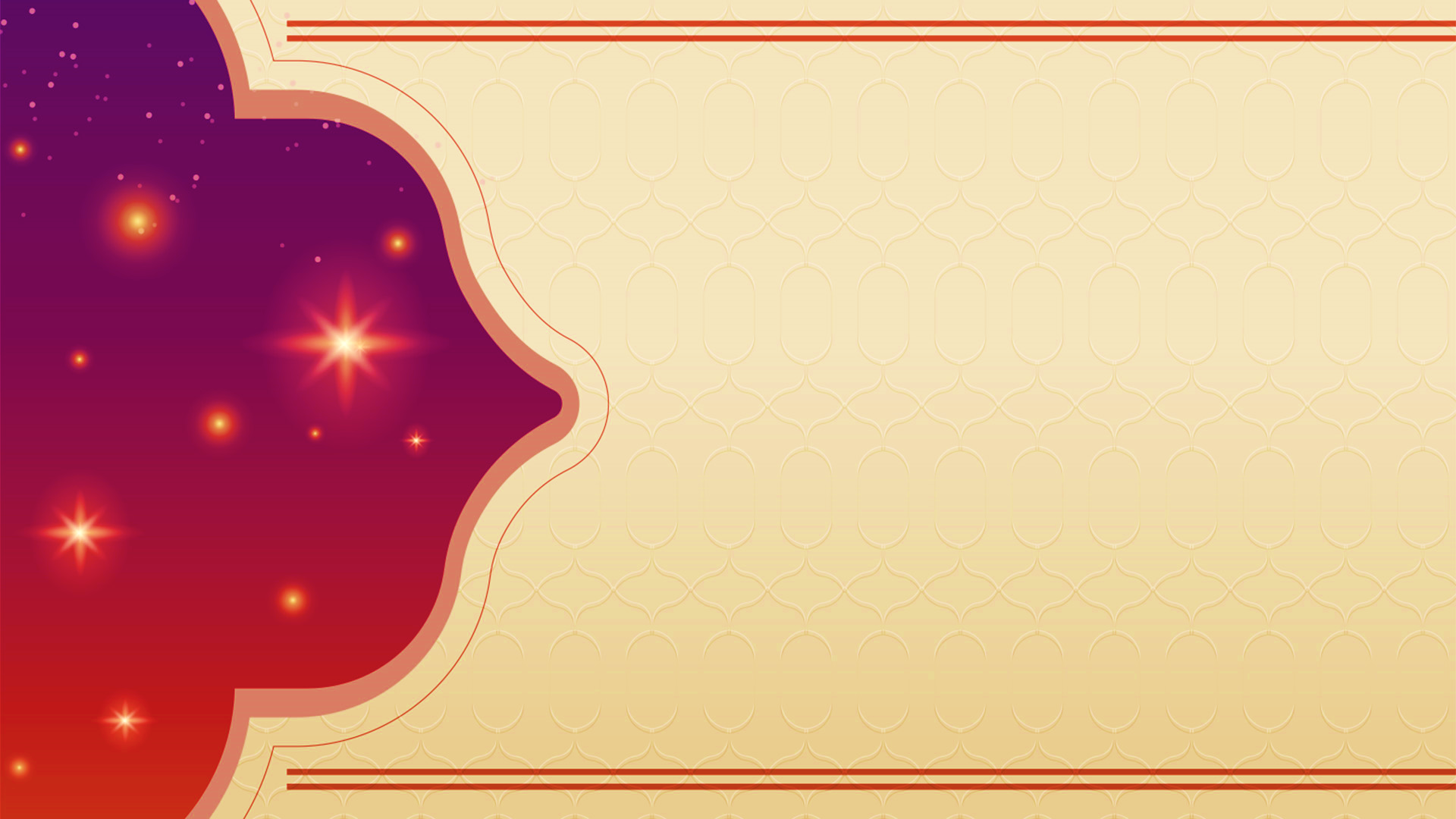 ترجمة راوي الحديث
وفاته :
توفي سنة (65 ه) .
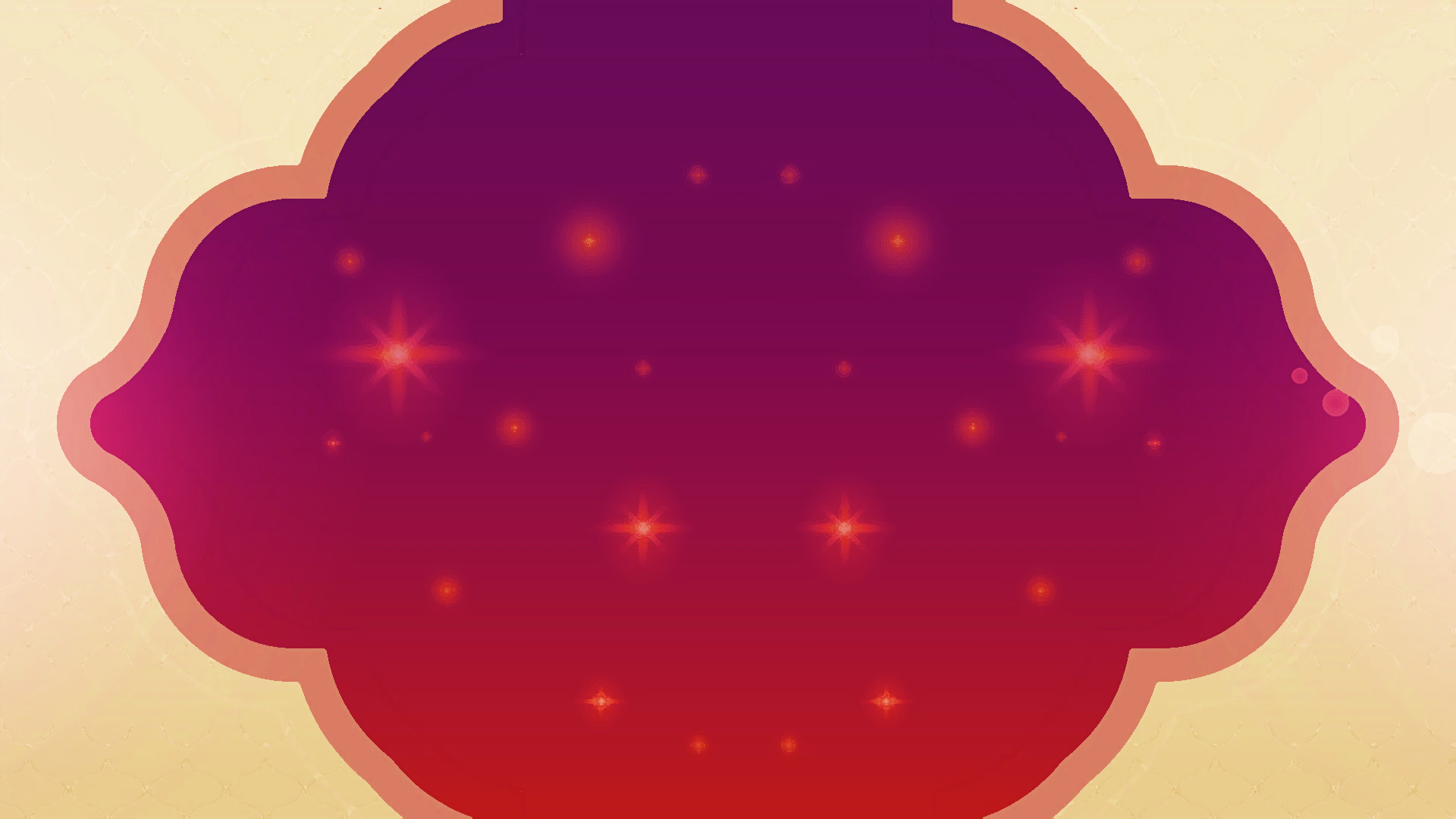 إرشادات الحديث
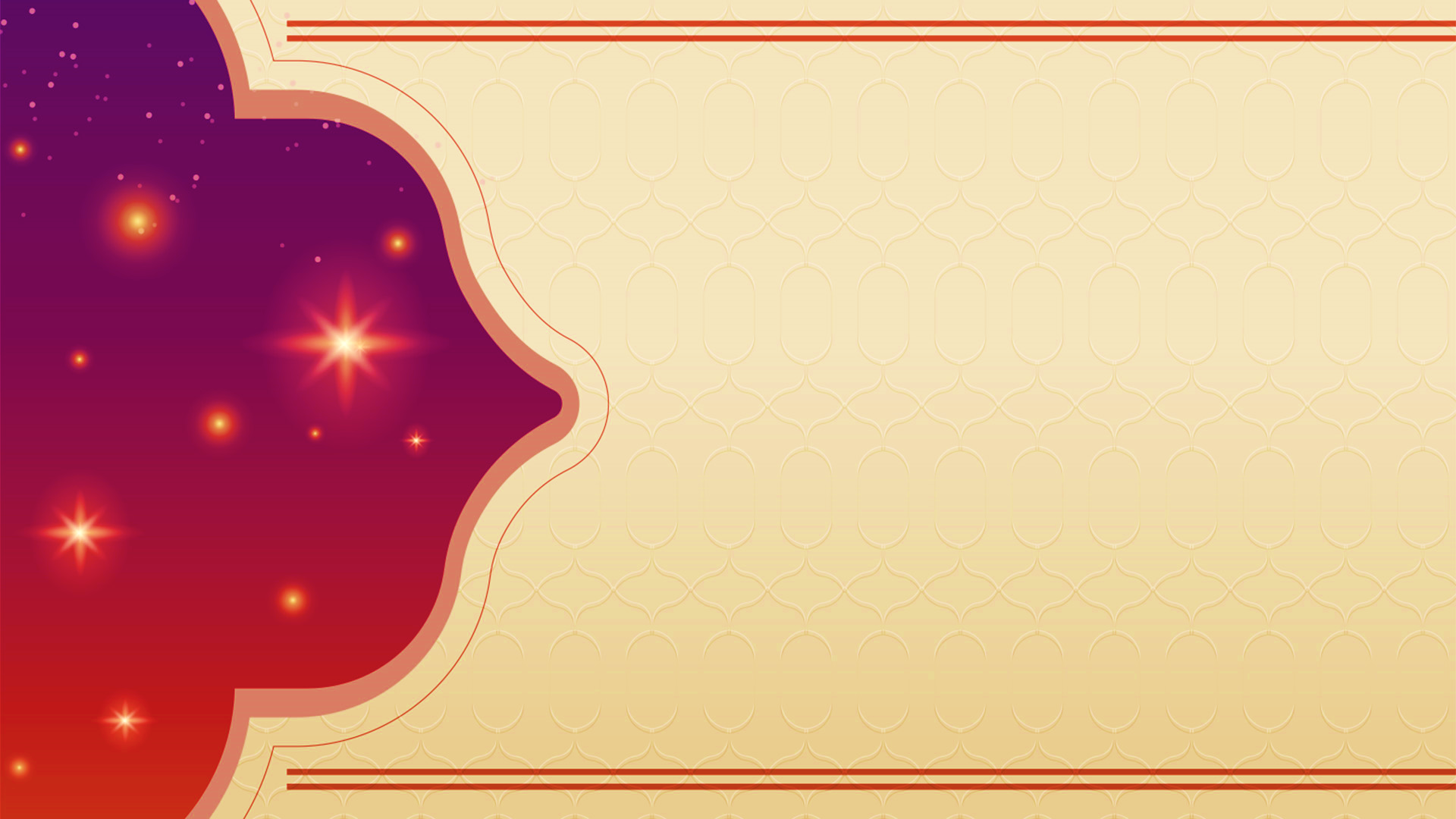 إرشادات الحديث
هذا الحديث العظيم تحدث عن قضيتين أساسيتين، هما : (( تصحيح العمل، وسلامة القلب )) ، وهاتان القضيتان من الأهمية بمكان؛ فصلاح الظاهر والباطن له أكبر الأثر في استقامة حياة الناس وفق دين الله القويم.
ج
ب
1
2
3
أ
دل الحديث على أن الأشياء من حيث الحكم ثلاثة أقسام :
حلال بين ظاهر لا شبهة فيه، وهو : كل ما أذن الشرع في فعله، مثل آكل الطيبات من الزروع والثمار وغير ذلك، ويشمل أيضا ما أمر الشرع بفعله أو استحبه.
حرام بين ظاهر لا شبهة فيه كشرب الخمر والزنا وآكل الربا وآكل مال اليتيم ونحوها مما نص الشرع على تحريمه، فيجب على المسلم أن يجنبه، ولا يحل له أن يتساهل فيه.
مشتبه بين الحلال والحرام، والشبهة هي كل أمر تردد حكمه بين الحلال والحرام، بحيث يشتبه أمره على المكلف أحلال هو أم حرام كالمعاملات والمطاعم التي يتردد في حكمها.
الاشتباه في معرفة الأحكام الشرعية أمر نسبي ؛ فقد يكون الحكم مشتبها عند شخص واضحا عند آخر.
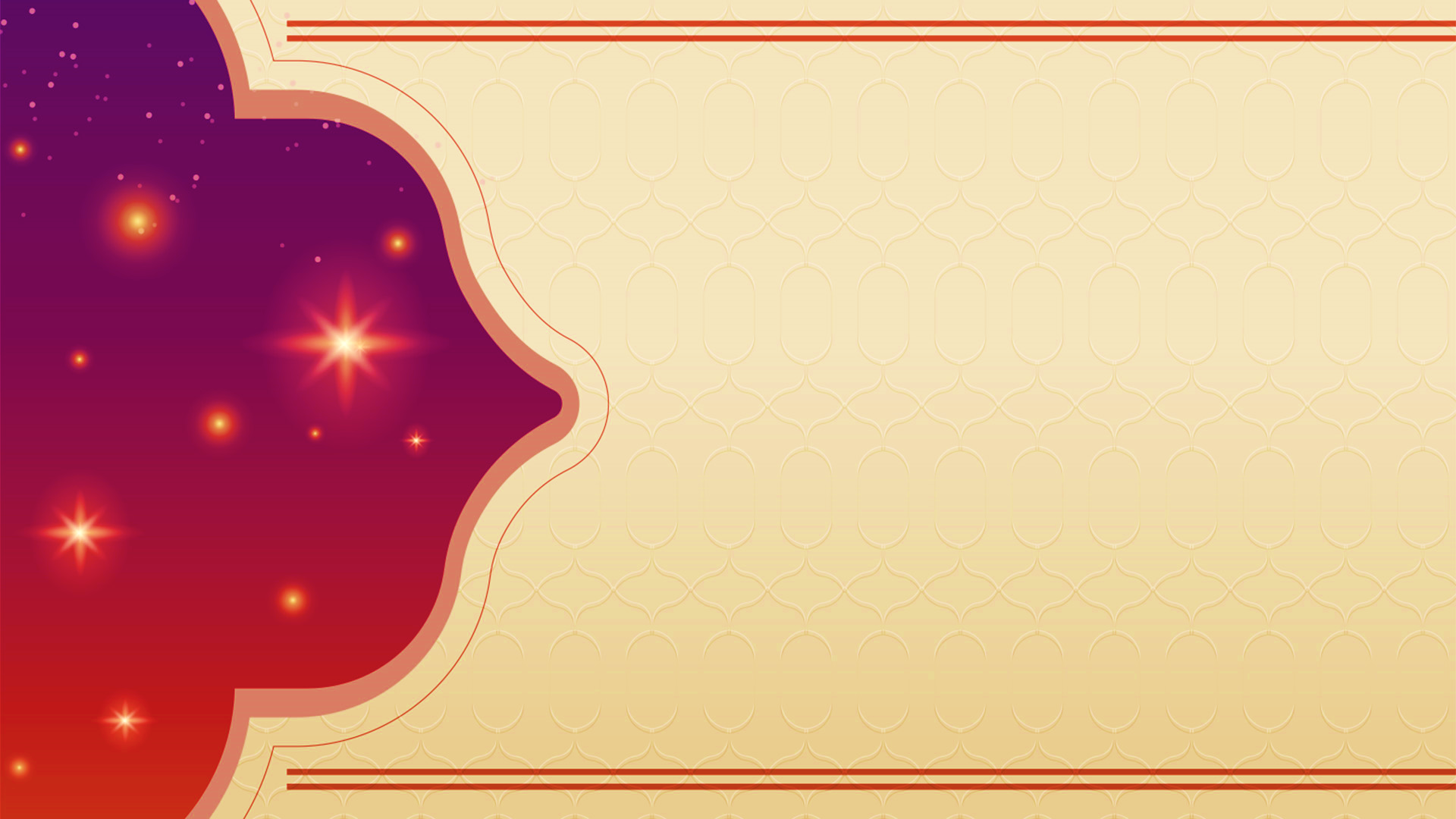 إرشادات الحديث
المسلم مأمور بحفظ دينه وعرضه عن كل ما يدنسه، ولا يكون ذلك إلا باتباع الشرع بفعل الواجبات وترك المنهيات، والحذر من الوقوع في المشتبهات.
ب
ب
4
5
6
أ
أ
قد بين النبي ﷺ فائدتين عظيمتين تحصل لمن اتقى الشبهات :
الاستبراء للدين، ومعناه : صيانة المسلم لدينه ومن وقوعه في النقص أو الخلل لتساهله في هذه المشكلات.
الاستبراء العرض، ومعناه : صيانة المسلم نفسه من كلام الناس فيه لتساهله في هذه المشكلات.
بين النبي ﷺ الأثر المترتب على الوقوع في المشتبهات، وهو الوقوع في الحرام، وذلك يحتمل معنيين :
أن الذي يتعود فعل المتشابهات ويتساهل فيها سوف يتجرأ على الوقوع في المحرمات البينة.
أن المشتبه قد يكون محرماً في نفسه وهو لا يعلم، فيقع في الحرام وهو لا يعلم.
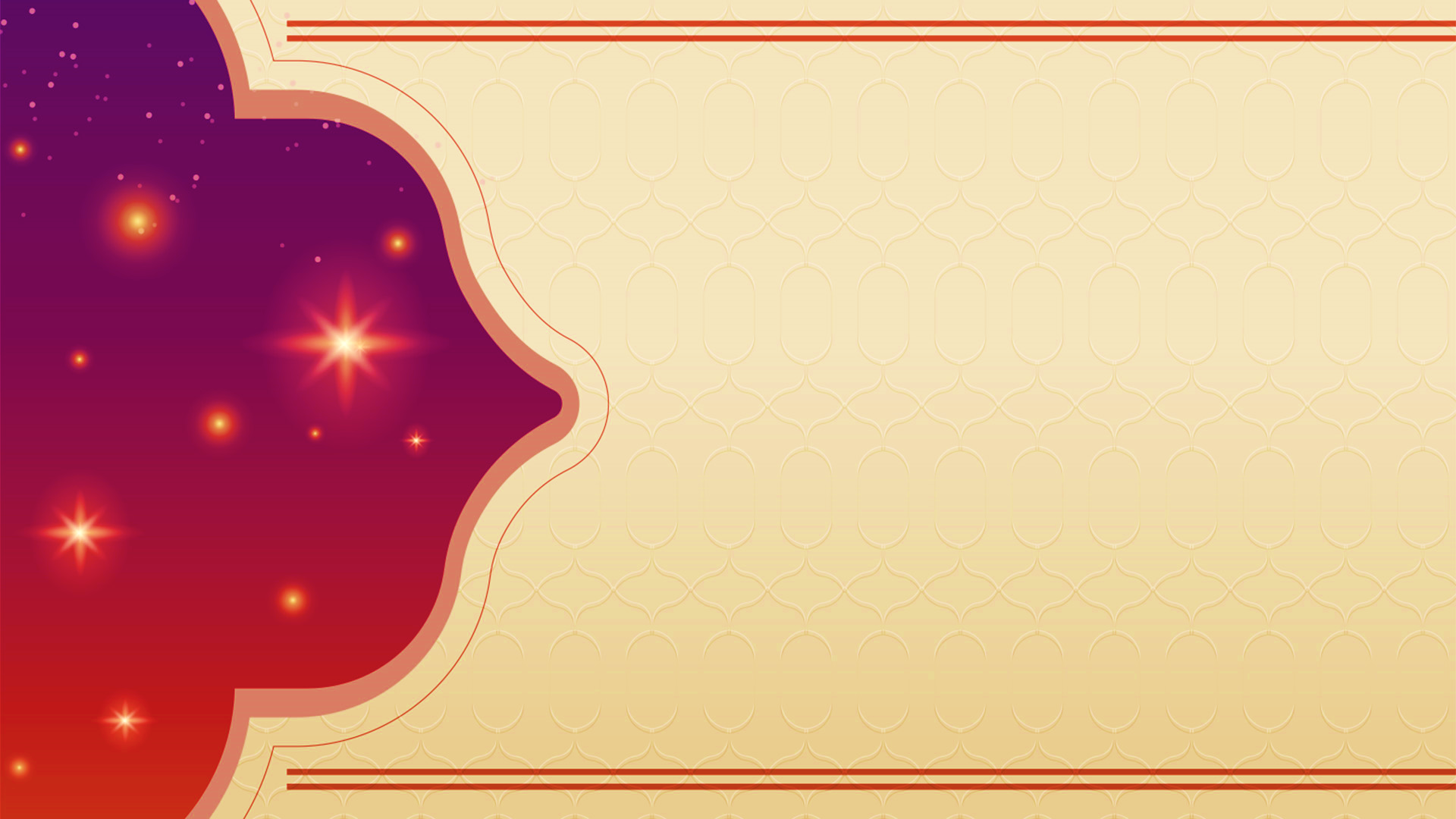 إرشادات الحديث
دل الحديث على أن موقف الناس تجاه الشبهات على ثلاثة أقسام :
ج
ب
7
8
9
أ
من يتقي هذه المشتبهات، وهذا قد استبرأ لدينه وعرضه.
من يقع في المشتبهات، وهذا قد عرض نفسه الوقوع في الحرام.
من كان عالماً بحكمها واتبع ما دله علمه عليه، وهذا القسم أفضل الاقسام الثلاثة لأنه علم حكم الله في هذه المشتبهات وعمل بعلمه، وهذا القسم لم يذكره النبي ﷺ لوضوحه.
للقلب أهمية عظيمة ؛ فهو المحرك لسائر الأعضاء والحاكم عليها ؛ فبأمره تأتمر وبنهيه تنتهي، وبصلاحه يصلح جميع البدن، وبفساده يفسد جميع البدن.
إذا كان عمل المسلم صالحاً موافقاً للشريعة فذلك دال على صلاح قلبه، وإذا كان عمل المسلم فاسداً في الظاهر، مخالفاً لأوامر الشريعة ونواهيها فذلك دال على فساد في قلبه، ويقدر قربه وبعده من أحكام الشرع يكون صلاح قلبه وفساده.
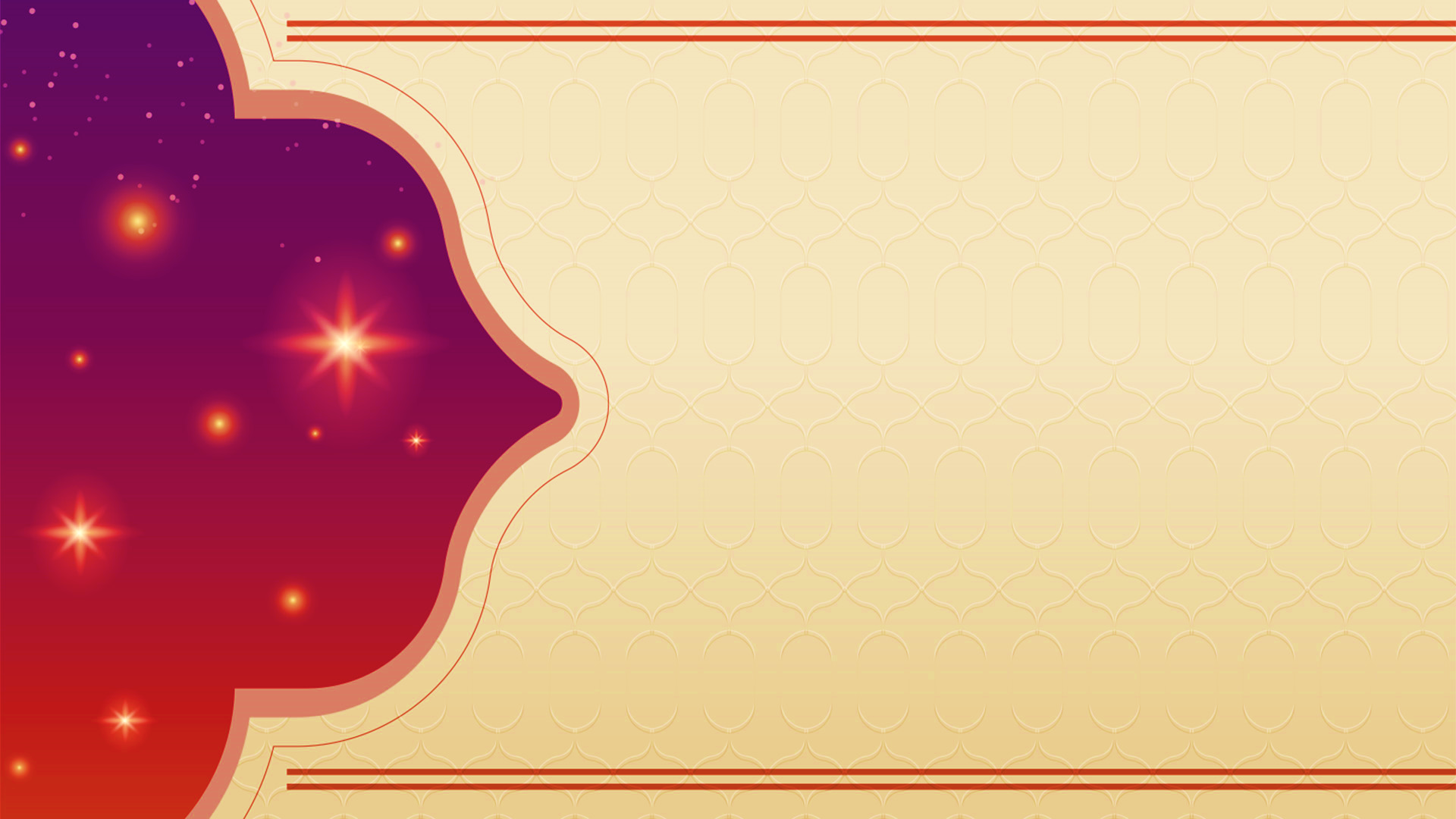 إرشادات الحديث
صلاح القلب هو سر السعادة وسبب التنعم الحقيقي بالحياة إذا كان  قلبه سليماً وإن كان البدن قد يتألم بالمرض، فنعيم البدن تابع لنعيم الروح، وعلى العكس ترى الرجل متبرما بالحياة ضيق الصدر، مع ما هو فيه من 
صحة البدن وكثرة الأموال، وما ذلك إلا لضيق الروح وفساد القلب.
10
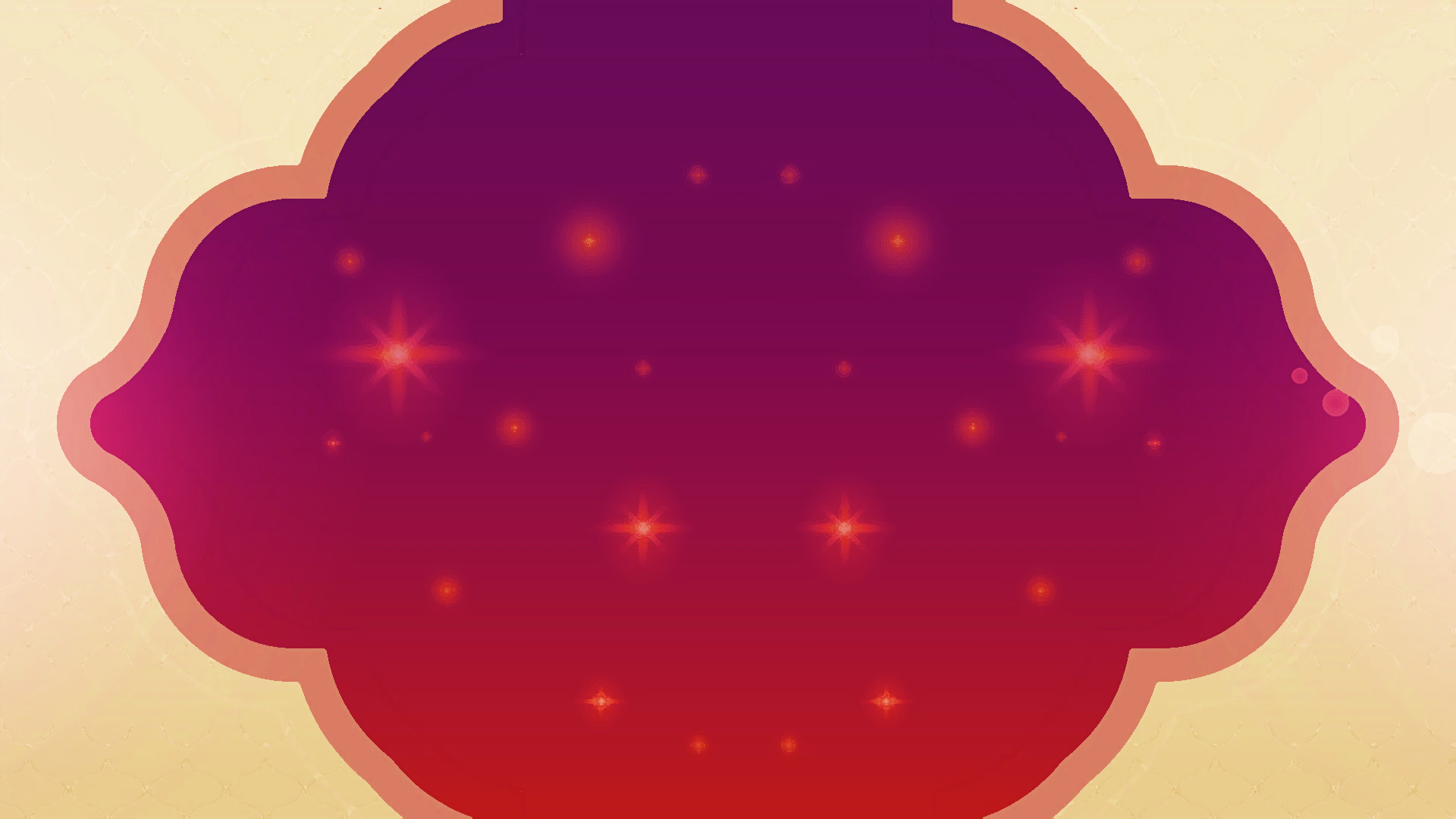 أسئلة
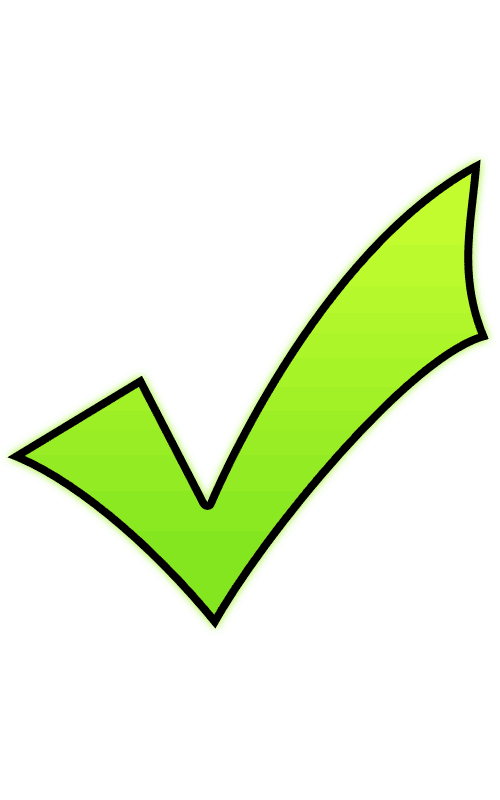 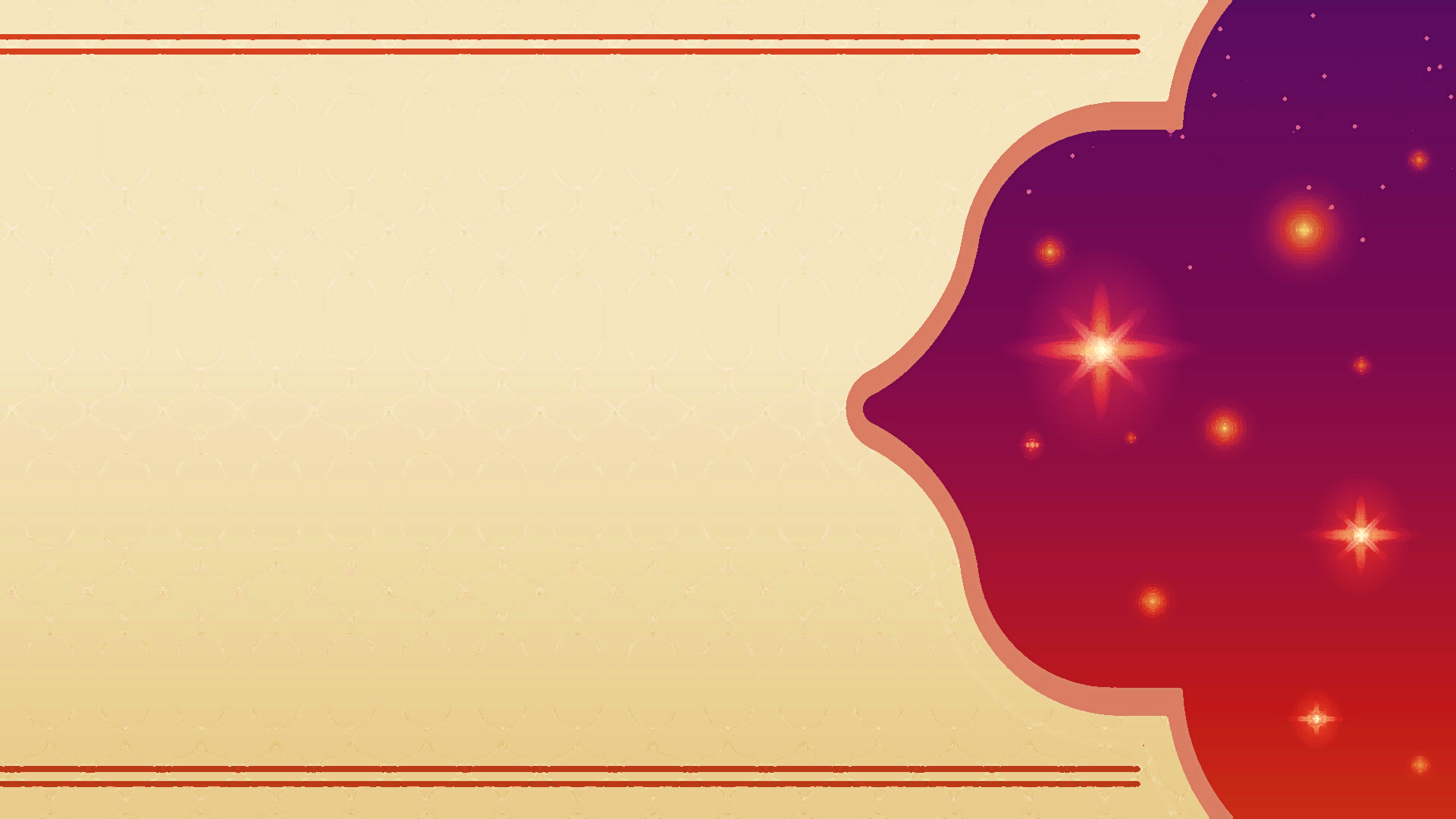 س1/ ....... و معناه صيانة المسلم لدينه ومن وقوعه في النقص ؟
ب- الاستبراء للعرض
أ- الاستبراء للدين
ج- الاستبراء للدين والعرض
د- لا شيء مما سبق
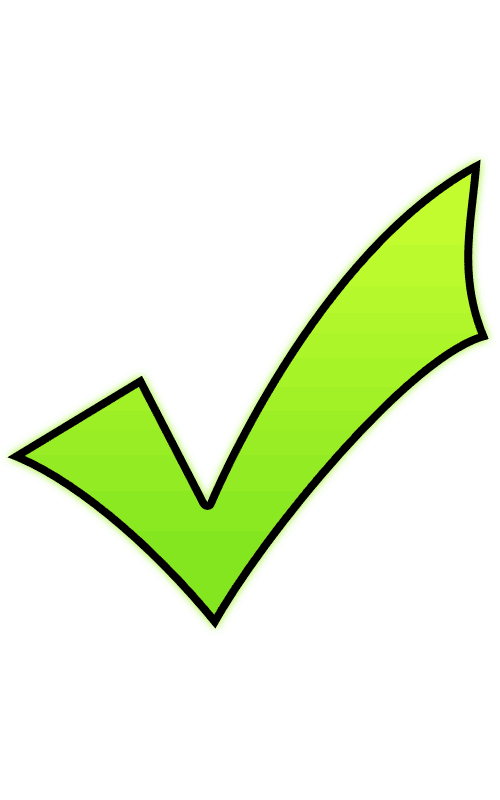 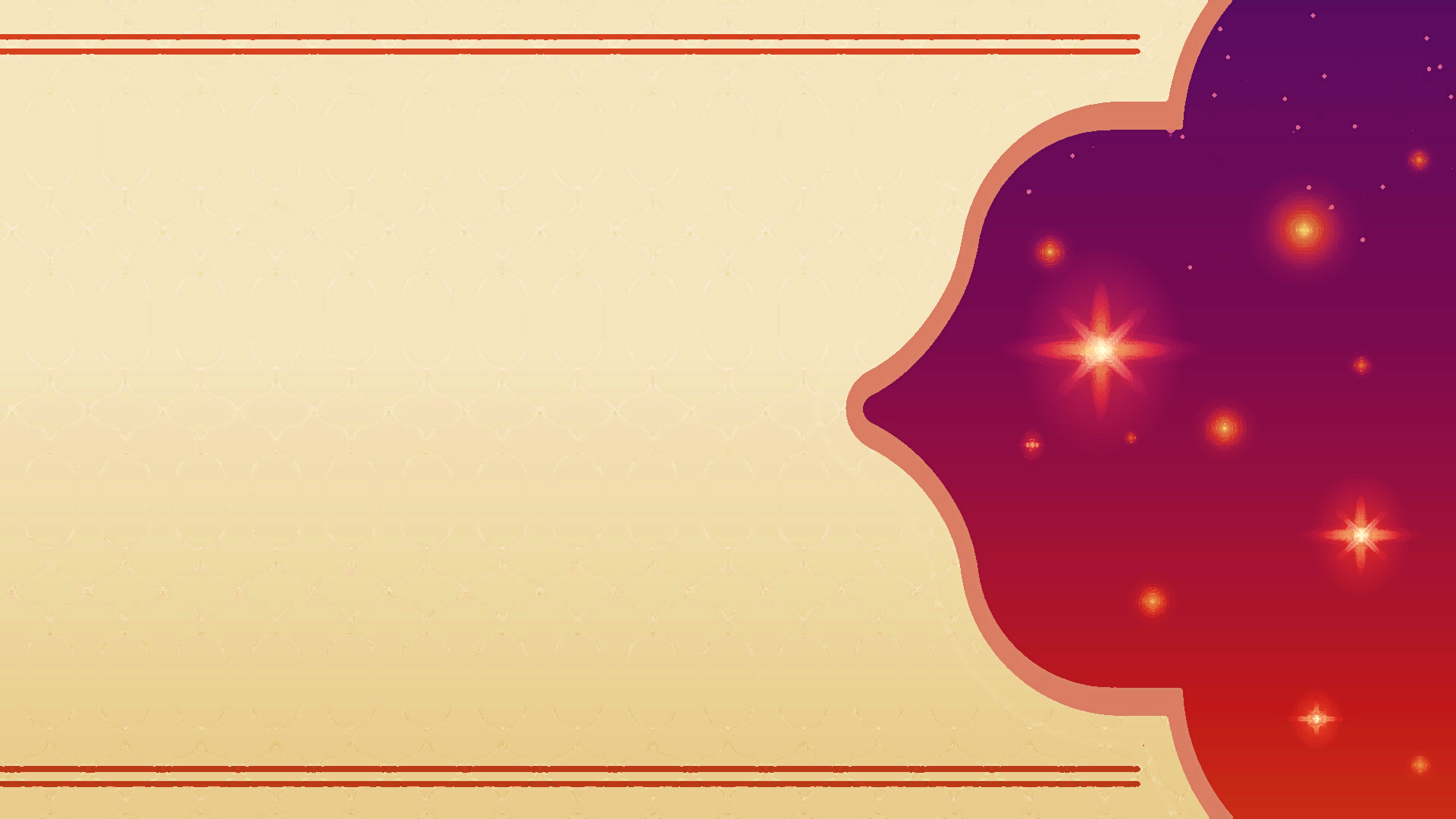 س2/ ولد النعمان بن بشير رضي الله عنهما في السنة الثانية بعد غزوة بدر ؟
صح
خطأ
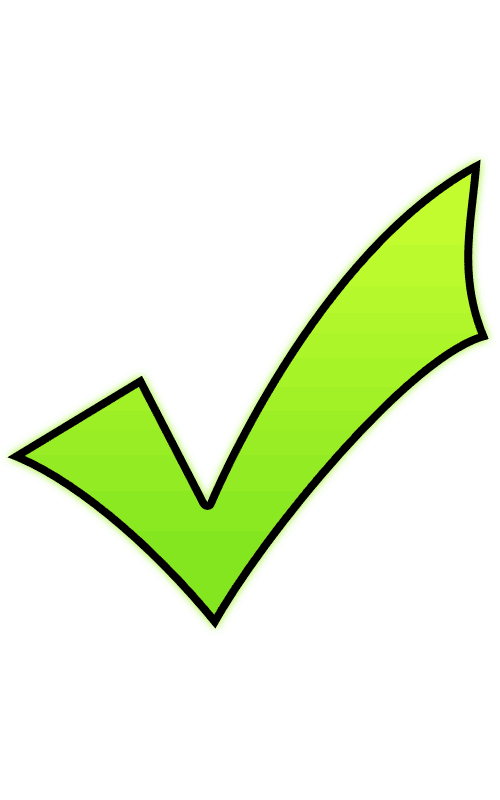 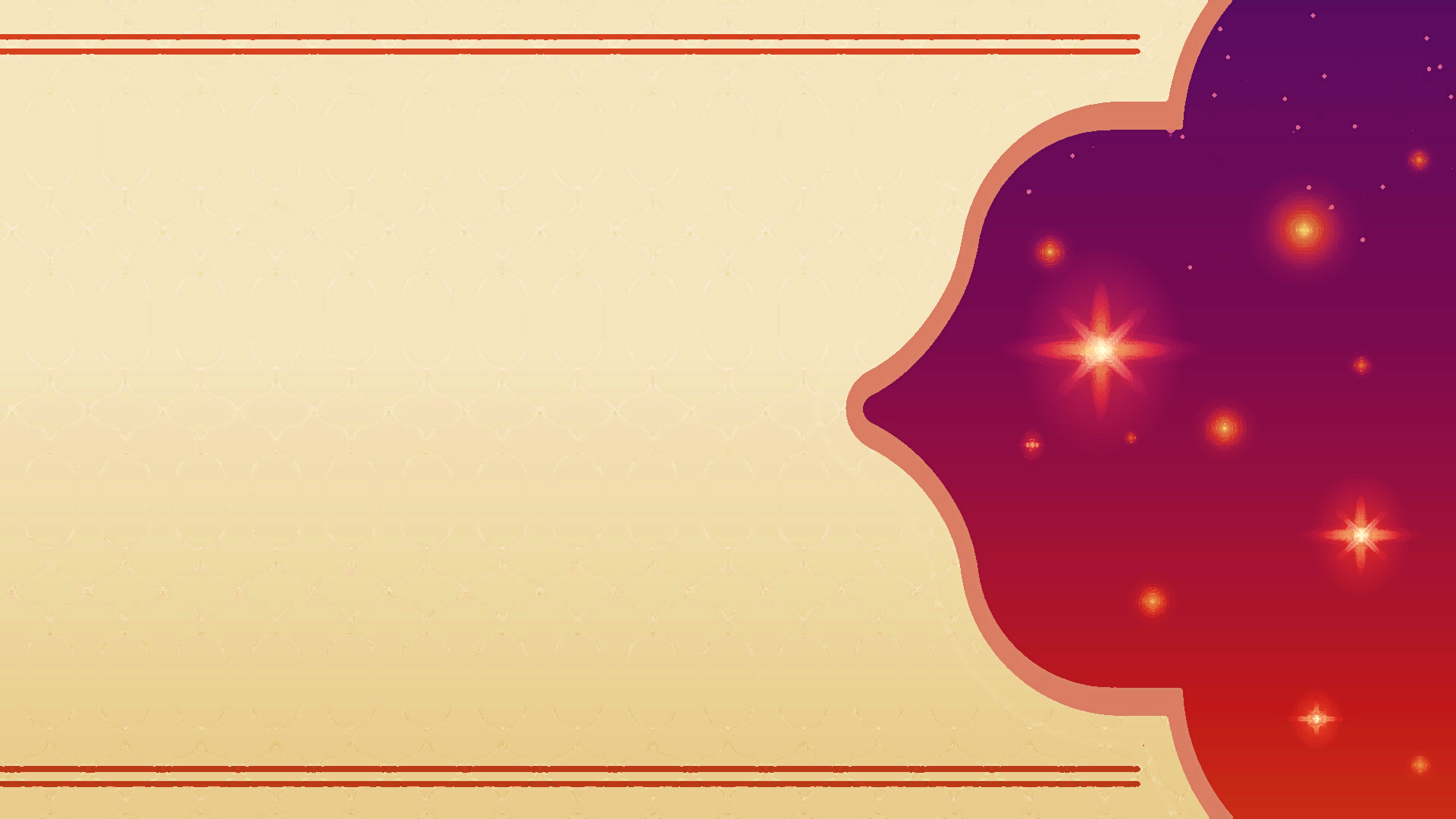 س3/ ما هو سر السعادة وسبب التنعم الحقيقي بالحياة الدنيا ؟
ب- صلاح القلب
أ- صلاح المعل
ج- البعد عن الشبهات
د- جميع ما سبق
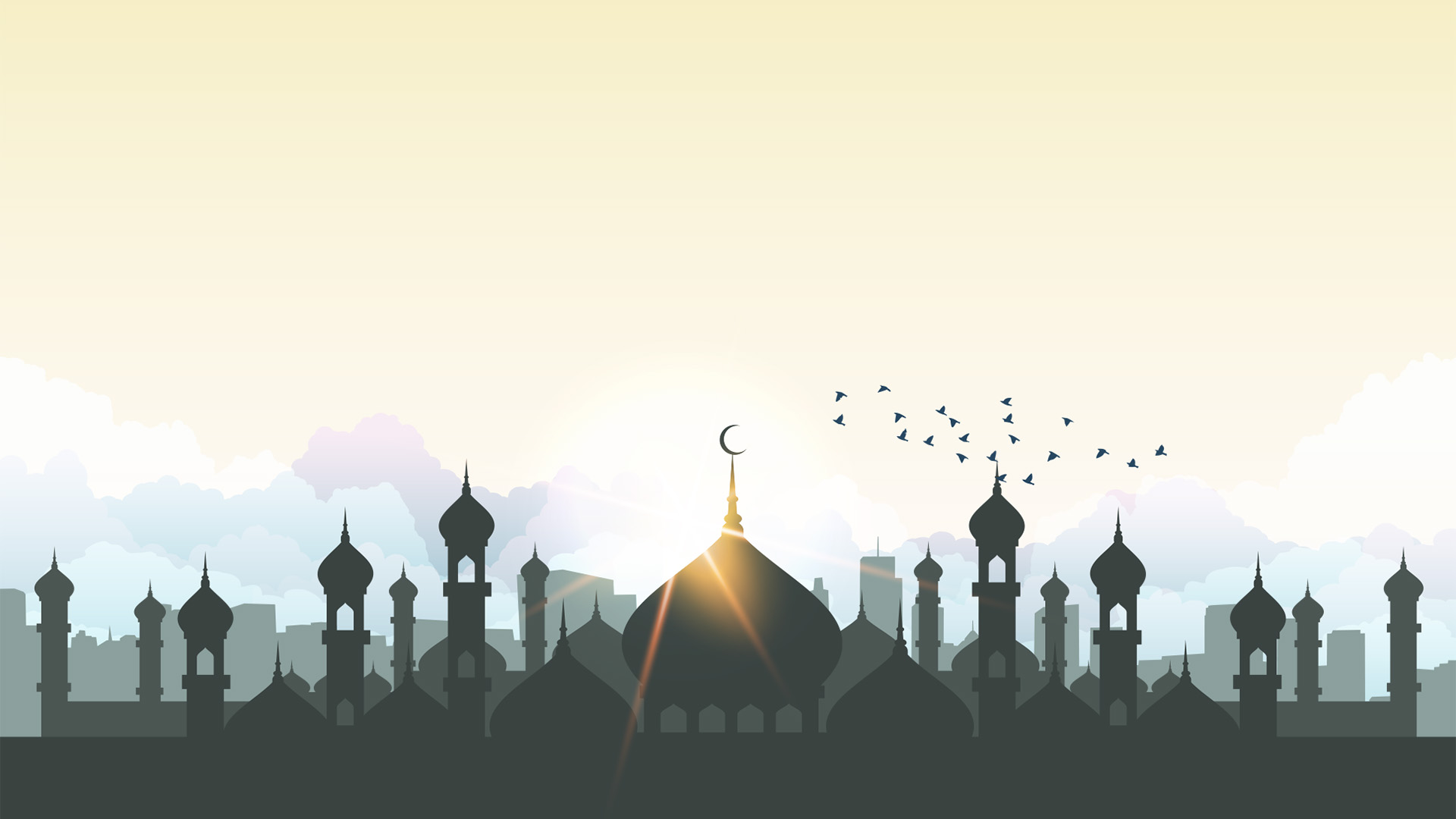 انتهى الدرس
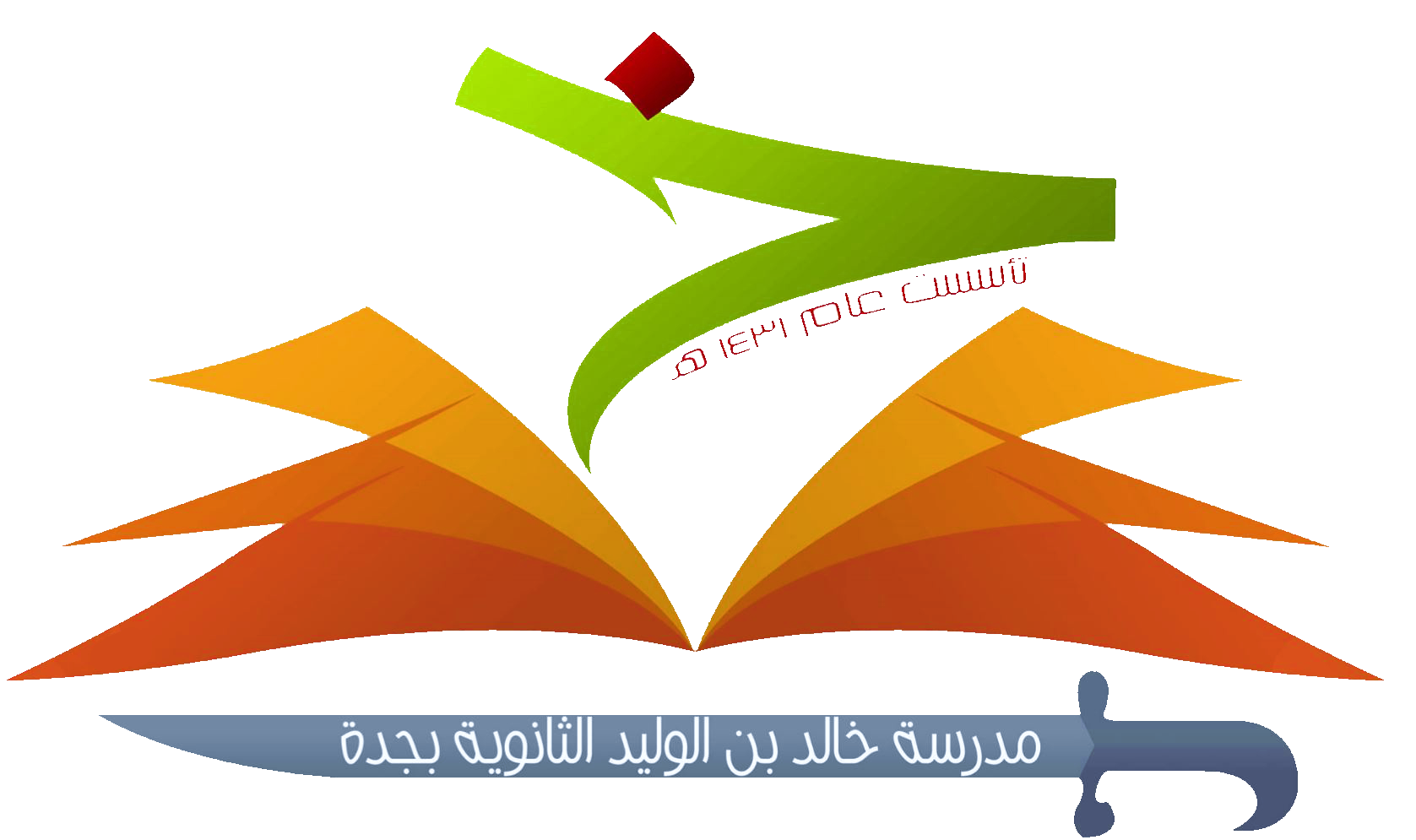 عمل الطالب:
عمل الطالب:
محمد علي باخشوين
مازن إياد أبوزيد
معلم المادة:   أ. أحمد جمعان الغامدي